স্বাগতম
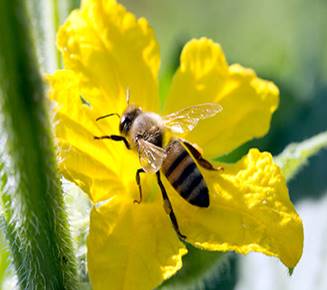 পরিচিতি
পাঠ পরিচিতি
শিক্ষক পরিচিতি
দশম শ্রেণি
বিষয়: জীব বিজ্ঞান
অধ্যায়: ১1শ (জীবের প্রজনন)
সময়: ৪৫মিনিট
জিন্নাত সাহানা
সহকারি শিক্ষক 
 চকভারুনিয়া সিদ্দিকীয়া আলিম মাদরাসা
চিত্রের এই ঘটনাকে কি বলা হয়-
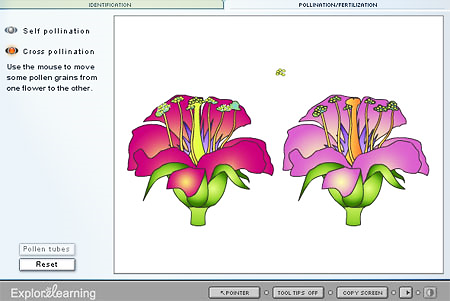 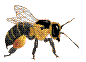 আজকের পাঠ
পরাগায়ন
শিখনফল
এ পাঠ শেষে শিক্ষার্থীরা-
পরাগায়নের সংজ্ঞা বলতে পারবে।
 স্ব-পরাগায়ন ও পর-পরাগায়ন সম্পর্কে বলতে পারবে।
 বিভিন্ন প্রকার পরাগী ফুলের বৈশিষ্ট্য উদাহরণসহ ব্যাখ্যা করতে পারবে।
চিত্রগুলো লক্ষ্য কর-
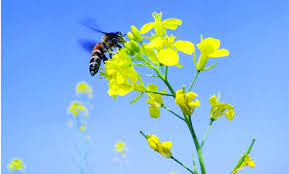 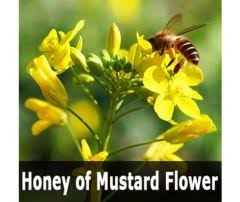 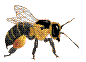 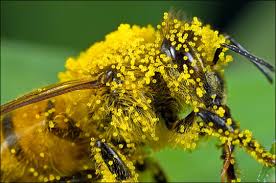 মৌমাছি কর্তৃক এক ফুল হইতে অন্য ফুলে পরাগরেণুর স্থানান্তর
একক কাজ
পরাগায়ন কাকে বলে ?
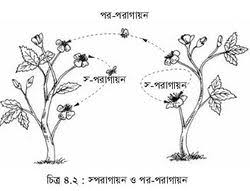 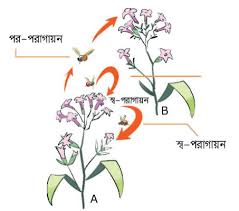 উপরের চিত্র দুটি লক্ষ্য কর-
নিচের চিত্রদুটির  উদ্ভিদের ফুলগুলোর  মধ্যে
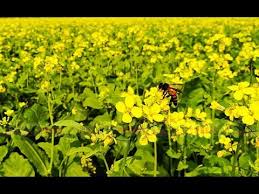 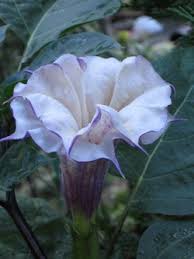 পরাগরেণুর অপচয় কম হয় এবং পরাগায়ন নিশ্চিত হয়।
নিচের চিত্রদুটির  উদ্ভিদের ফুলগুলোর  মধ্যে
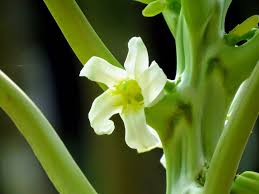 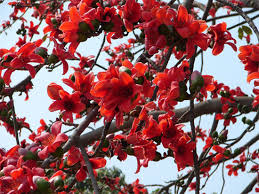 নতুন চরিত্রের সৃষ্টি হয় এবং এতে প্রচুর পরাগরেণুর অপচয়  ঘটে।
জোড়ায় কাজ
স্ব-পরাগায়ন ও পর-পরাগায়নের উদাহরণসহ সংজ্ঞা দাও।
এজন্য এধরণের ফুলকে কী নামে অভিহিত করা হয় ?
বৈশিষ্ট্যগুলোর জন্য কে কে এই ফুল গুলোর প্রতি আকৃষ্ট হয়  ?
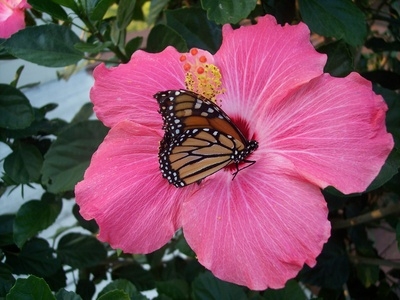 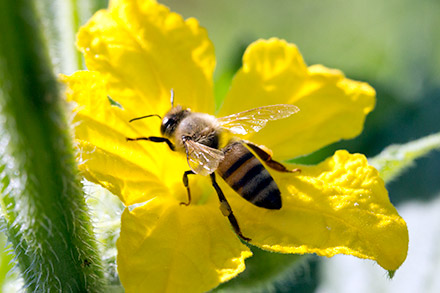 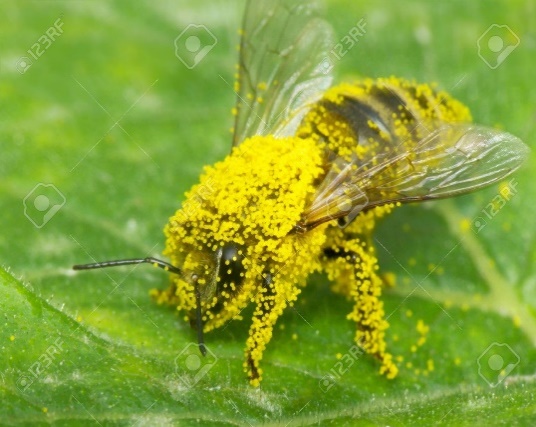 পতঙ্গপরাগী ফুল
এজন্য এধরণের ফুলকে কী নামে অভিহিত করা হয় ?
বৈশিষ্ট্যগুলোর জন্য কে কে এই ফুল গুলোর প্রতি আকৃষ্ট হয়?
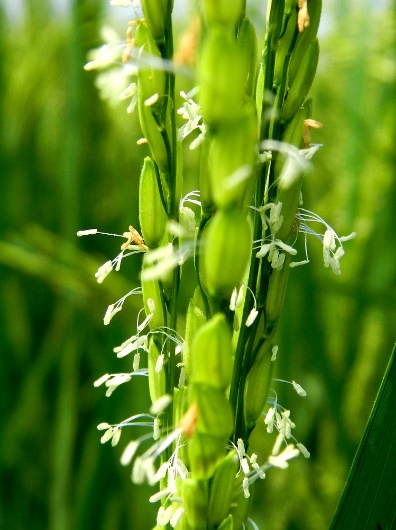 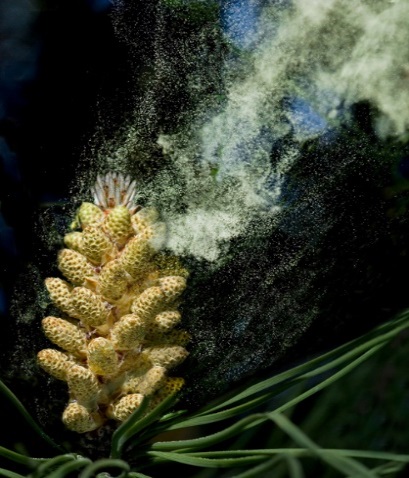 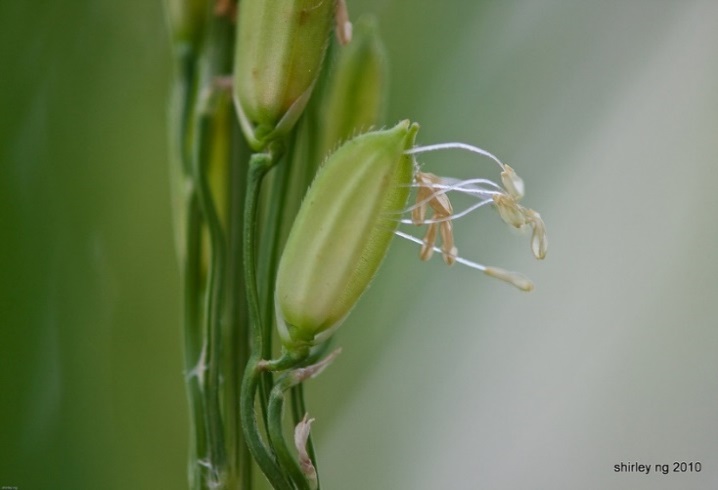 বায়ুপরাগী ফুল
এজন্য এধরণের ফুলকে কী নামে অভিহিত করা হয় ?
বৈশিষ্ট্যগুলোর জন্য কে কে এই ফুল গুলোর প্রতি আকৃষ্ট হয়  ?
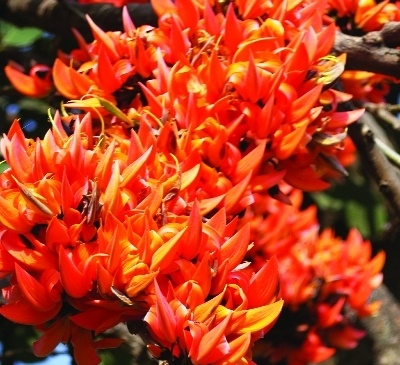 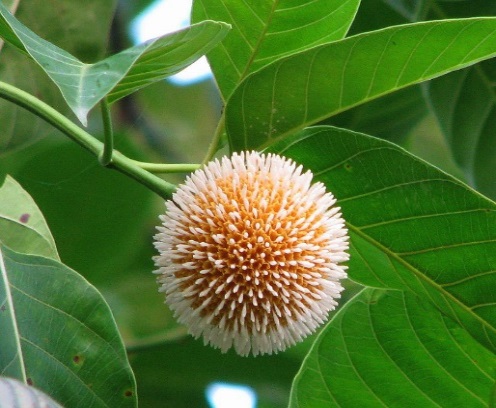 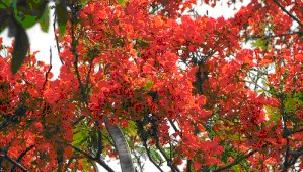 প্রাণীপরাগী ফুল
দলীয় কাজ
পতঙ্গ পরাগী, বায়ু পরাগী, পানি পরাগী ও প্রাণী পরাগী ফুলের ২টি করে বৈশিষ্ট্য ও উদাহরণসহ ছক আকারে লিখ।
মূল্যায়ণ
১। পরাগায়ন কত প্রকার ?
(ক) ১ প্রকার
(খ) ২ প্রকার
(গ) ৩ প্রকার
(ঘ) ৪ প্রকার
২। পরাগ নালীর বড় কোষটির নাম কি ?
(ক) নালিকোষ
(খ) জেনারেটিভ কোষ
(গ) জার্ম কোষ
(ঘ) জনন কোষ
* নিচের তথ্যের আলোকে প্রশ্নগুলোর উত্তর  দাও:
পিপুলিয়া গ্রামে র কৃষক শামীম তার  সরিষা খেতে  মৌমাছি  চাষ  করছেন। এতে তার  সরিষার ফুল উৎপাদন বেড়েছে।
৩।সরিষায় কোন ধরণের পরাগায়ন হয় ?
(ক) স্ব-পরাগায়ন
(খ) পর পরাগায়ন
(গ) পানি পরাগায়ন
(ঘ) বায়ু পরাগায়ন
বাড়ির কাজ
পরাগায়নের ফলে কিভাবে জীব জগতের ভারসাম্য রক্ষা হয় বিশ্লেষণ কর।
ধন্যবাদ